Etiqueta Monedita de Chocolate de 4.3 cm
Hoja-Papel A4/Carta
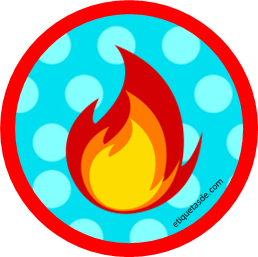 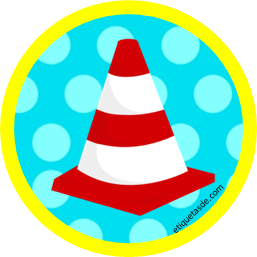 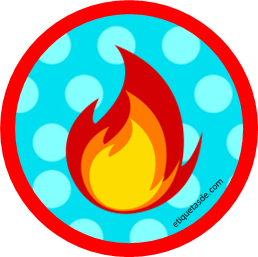 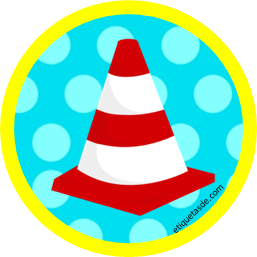 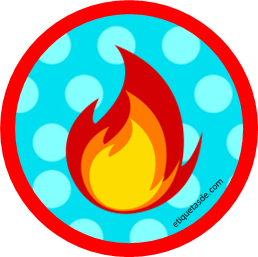 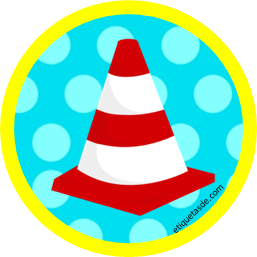 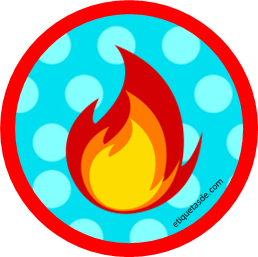 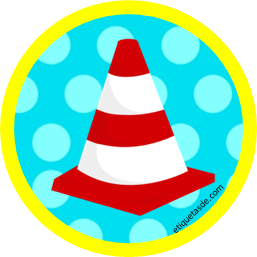 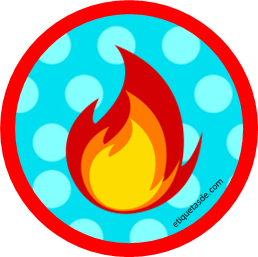 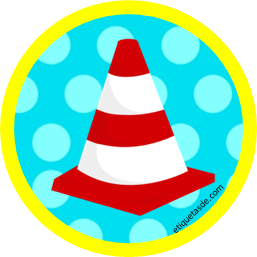 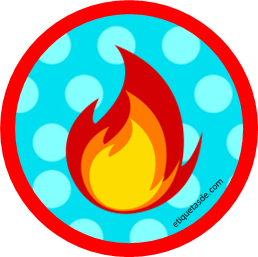 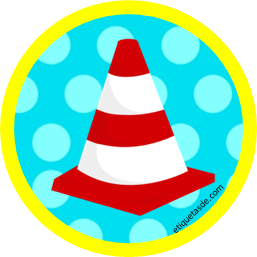 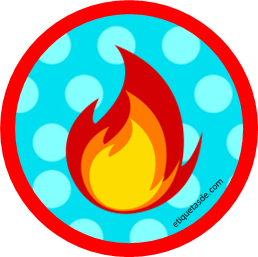 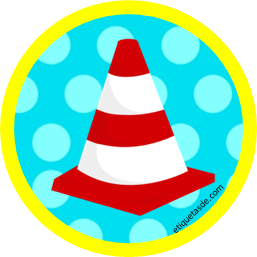 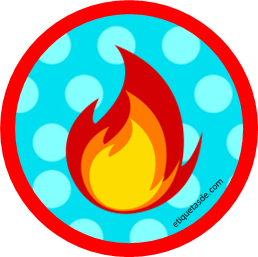 etiquetasde.com